Fundamentos de la programación
Cadenas de caracteresal estilo de C
5A
ANEXO
Grado en Ingeniería Informática Grado en Ingeniería del Software Grado en Ingeniería de ComputadoresLuis Hernández Yáñez/Pablo Moreno GerFacultad de InformáticaUniversidad Complutense
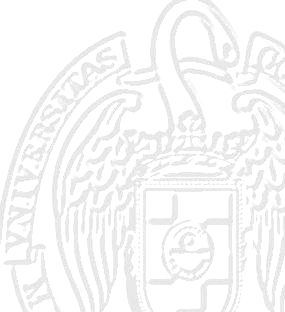 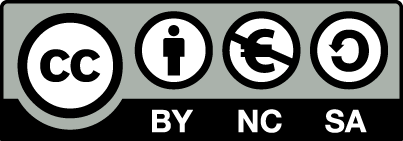 Índice
Cadenas al estilo de C	582
E/S con cadenas al estilo de C	583
La biblioteca cstring	584
Ejemplo	585
Fundamentos de la programación: Cadenas al estilo de C (Anexo)
Cadenas de caracteres al estilo de C
Arrays de caracteres terminados en nulo
const Max = 15;
typedef char tCadena[Max];
tCadena cadena = "Adiós"; // Inicialización al declarar
Siempre hay al final un carácter nulo (código ASCII 0 – '\0')
Indica que en esa posición termina la cadena (exclusive)


En el array caben MAX-1 caracteres significativos
Longitud máxima de la variable cadena: 14
No se pueden asignar cadenas literales: cadena = "Hola";
Ni copiar cadenas directamente: cad2 = cad1;
Ni comparar con op. relacionales: if (cad1 < cad2) ...
Fundamentos de la programación: Cadenas al estilo de C (Anexo)
Página 582
Entrada/salida con cadenas al estilo de C
tCadena cadena;
cin >> cadena; // Se añade un nulo al final
Extractor: la lectura termina en el primer espacio en blanco
¡No se comprueba si se leen más caracteres de los que caben!
setw(): máximo de caracteres a colocar (incluyendo el nulo)
cin >> setw(15) >> cadena;
cin.getline(cadena_estilo_C, máx):
Para leer también los espacios en blanco y no más de máx-1
cin.getline(cadena, 15); // Hasta 14 caracteres
cout << cadena << endl; // El nulo no se muestra
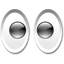 cin.getline(cad, máx)	 Cadenas al estilo de C getline(cin, cad)	 Cadenas de tipo string
Fundamentos de la programación: Cadenas al estilo de C (Anexo)
Página 583
La biblioteca cstring
strlen(cadena): longitud actual de la cadena
cout << "Longitud: " << strlen(cadena);
strcpy(destino, origen): copia origen en destino
strcpy(cad2, cad1);	strcpy(cad, "Me gusta C++");
strcat(destino, origen): añade origen al final de destino
tCadena cad1 = "Hola", cad2 = "Adiós";
strcat(cad1, cad2); // cad1 contiene "HolaAdiós"
strcmp(cad1, cad2): compara lexicográficamente las cadenas
0 si son iguales, 1 si cad1 > cad2 ó -1 si cad1 < cad2
tCadena cad1 = "Hola", cad2 = "Adiós";
strcmp(cad1, cad2) // Devuelve 1 ("Hola" > "Adiós")
. . .
http://www.cplusplus.com/reference/clibrary/cstring/
Fundamentos de la programación: Cadenas al estilo de C (Anexo)
Página 584
Ejemplo de cadenas al estilo de C
cadenas.cpp
#include <iostream>
using namespace std;
#include <cstring>

int main() {
   const int MAX = 20;
   typedef char tCad[MAX];
   tCad cadena = "Me gusta C++";
   cout << cadena << endl;
   cout << "Cadena: ";
   cin >> cadena; // Lee hasta el primer espacio en blanco
   cout << cadena << endl;
   cin.sync(); // Sincronizar la entrada
   cout << "Cadena: ";
   cin.getline(cadena, MAX);
   cout << cadena << endl;
   cout << "Longitud: " << strlen(cadena) << endl;
   strcpy(cadena, "Hola");
   ...
Fundamentos de la programación: Cadenas al estilo de C (Anexo)
Página 585
Ejemplo de cadenas al estilo de C
tCad cadena2 = " amigo";
   strcat(cadena, cadena2);
   cout << cadena << endl;
   if (strcmp(cadena, cadena2) == 0) {
      cout << "Iguales";
   }
   else if (strcmp(cadena, cadena2) > 0) {
      cout << cadena << " es mayor que " << cadena2;
   }
   else {
      cout << cadena << " es menor que " << cadena2;
   }
   cout << endl;

   return 0;
}
Fundamentos de la programación: Cadenas al estilo de C (Anexo)
Página 586
Acerca de Creative Commons
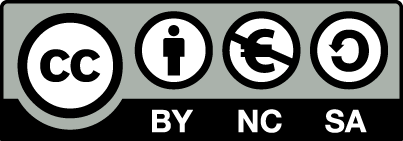 Licencia CC (Creative Commons)
Este tipo de licencias ofrecen algunos derechos a terceras personas bajo ciertas condiciones.
Este documento tiene establecidas las siguientes:








Pulsa en la imagen de arriba a la derecha para saber más.
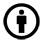 Reconocimiento (Attribution): En cualquier explotación de la obra autorizada por la licenciahará falta reconocer la autoría. 
No comercial (Non commercial): La explotación de la obra queda limitada a usos no comerciales.
Compartir igual (Share alike):La explotación autorizada incluye la creación de obras derivadas siempre que mantengan la misma licencia al ser divulgadas.
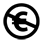 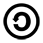 Fundamentos de la programación: Cadenas al estilo de C (Anexo)
Página 587